De waarde van bos en hout
capita selecta
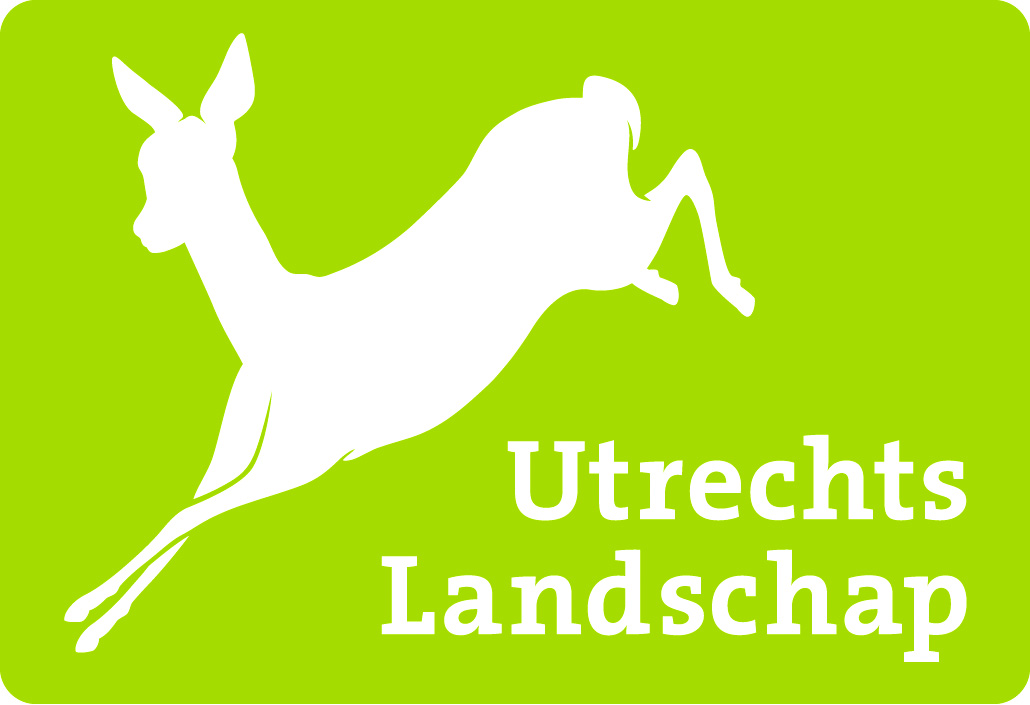 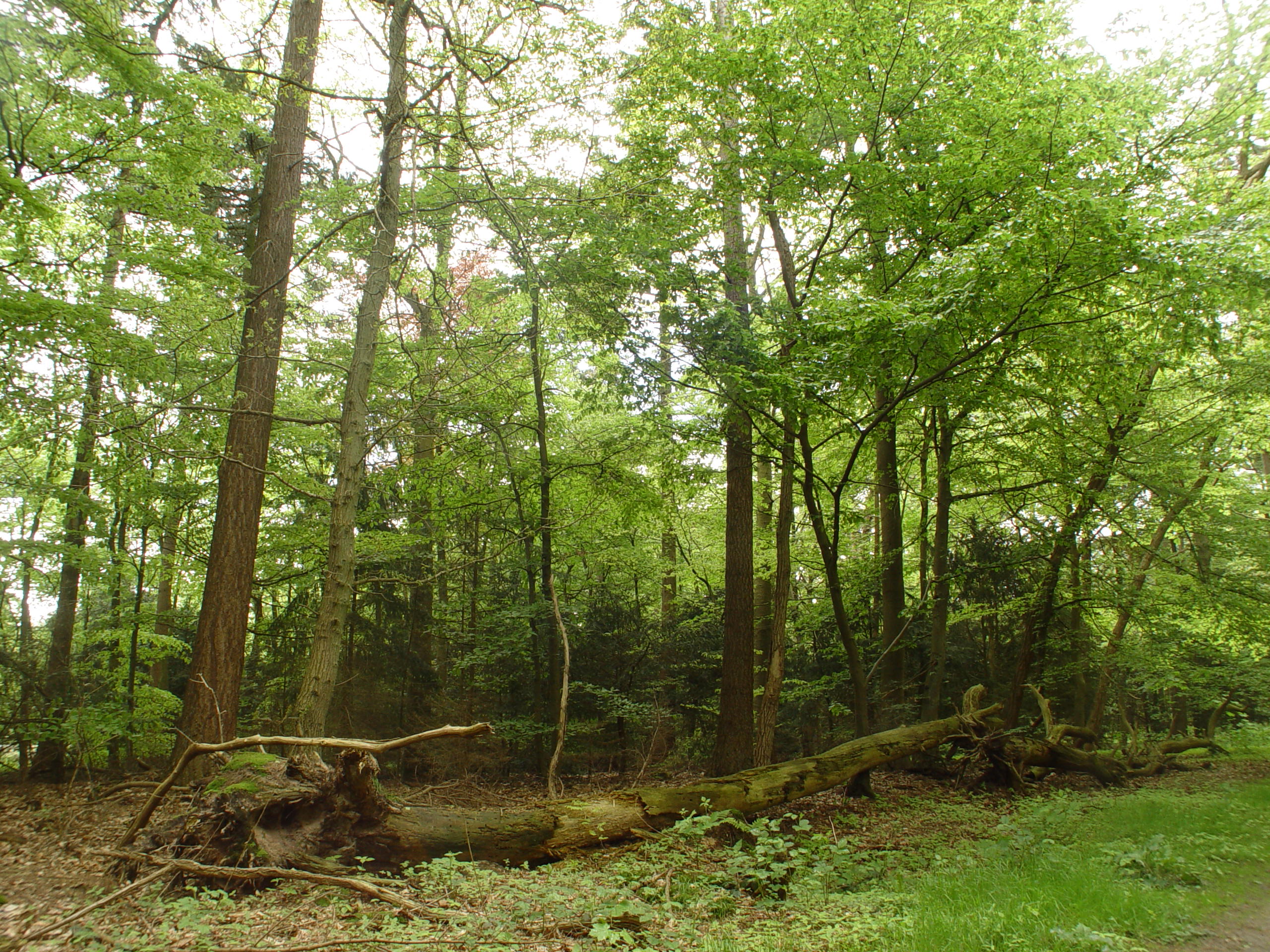 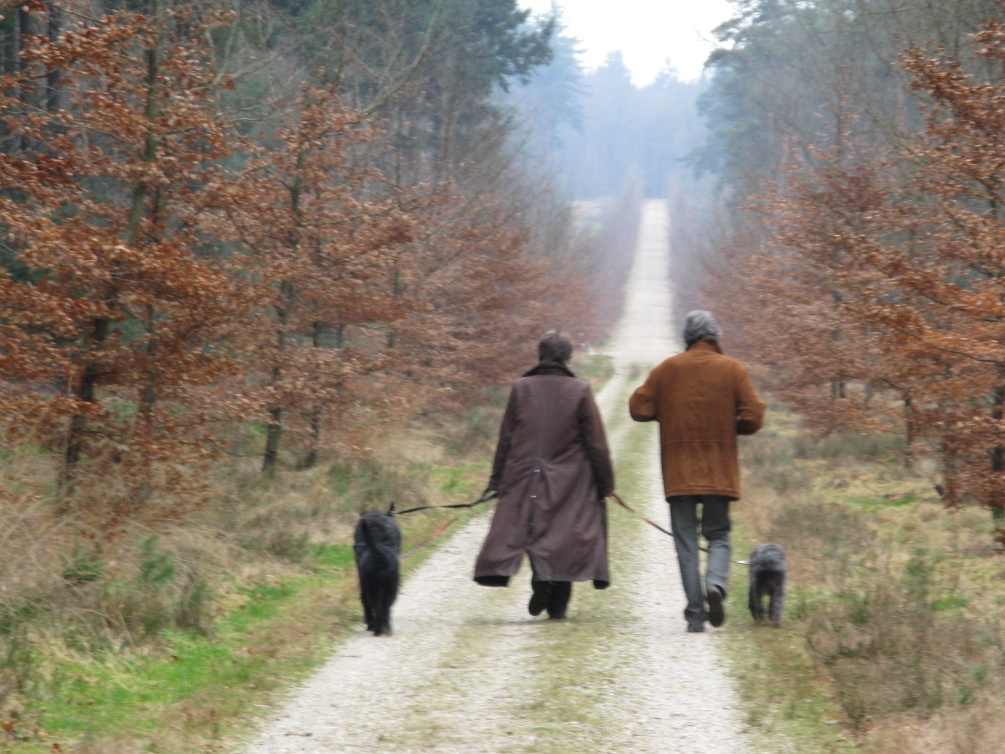 Economievan het bos?
houtinkomsten
natuur / beleving
schone lucht
welbehagen
van waarde?
houtoogst 
in €/jaar
60.000
70.000
200.000
1.000.000
150.000
250.000
140.000
1.870.000
% van 
omzet
1,5
3,5
7,0
10,0
5,0
4,5
5,5
ha bos
  2.500
  1.000
  2.800
  7.000
  3.500
  7.600
  4.000
28.400
Drents Landschap
Landschap Overijssel
Flevo-landschap
Geldersch Landschap
Utrechts Landschap 
Brabants Landschap
Limburgs Landschap
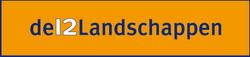 Bos ‘economie’ bij 7 van
administratie
blessen
houtmeten
communicatie
gedoe F+F-wet
opknappen wegen
houtoogst
kosten
bodembewerking
planten
rasteren
bosverjonging
vrijstellen
zuiveren
raster wegnemen
bosverzorging
Reken je niet rijk!
Doelen bosbeheer Utrechts Landschap
natuur
mooi bos
(hout)
spontaan
gestuurd
Wat voor een bos?
oud bos, oude bomen 
 gemengd (tenzij)
 variatie in structuur en in beeld 
 aandeel dood hout
 overwegend inheems
 waardevol hout
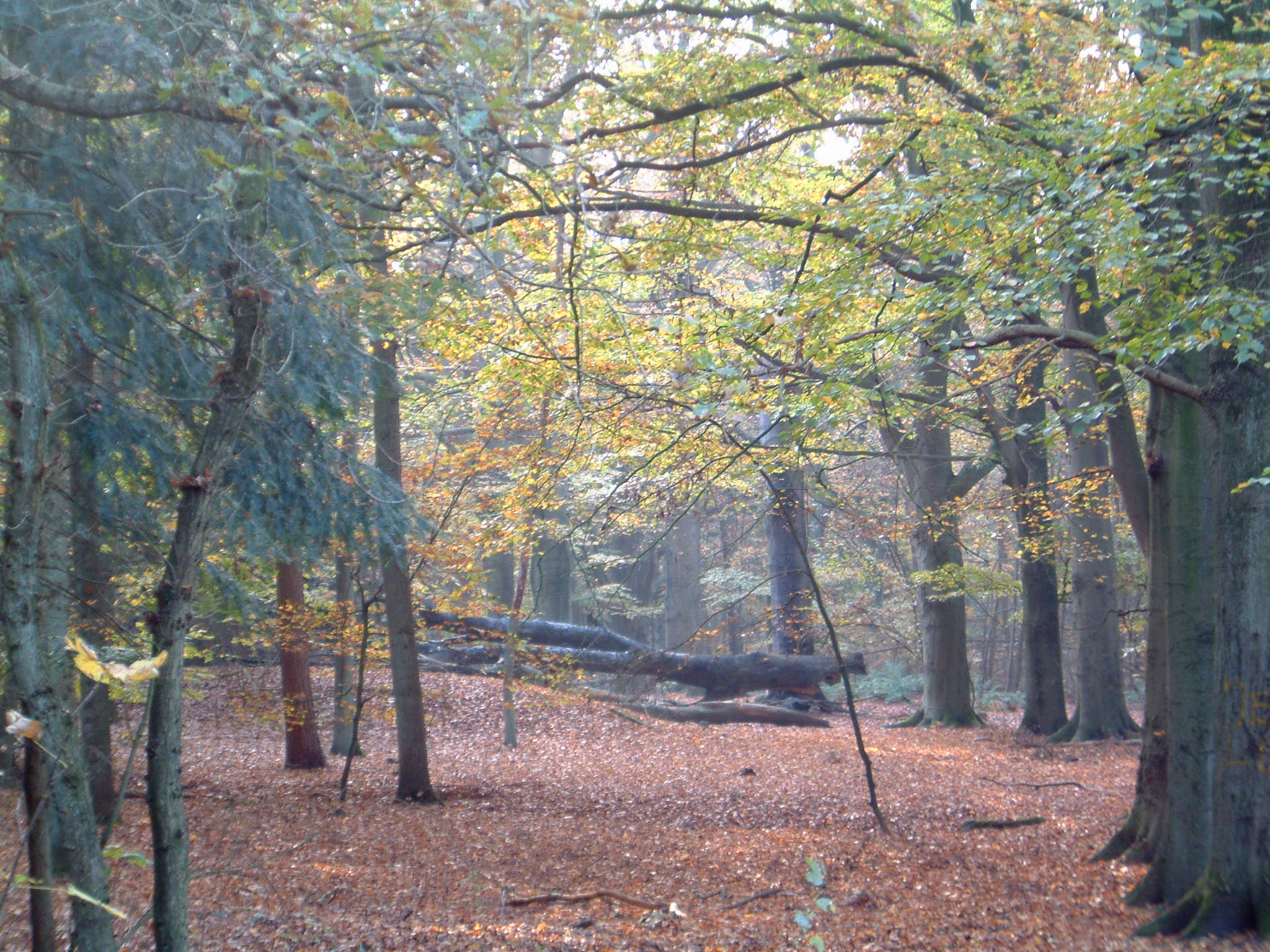 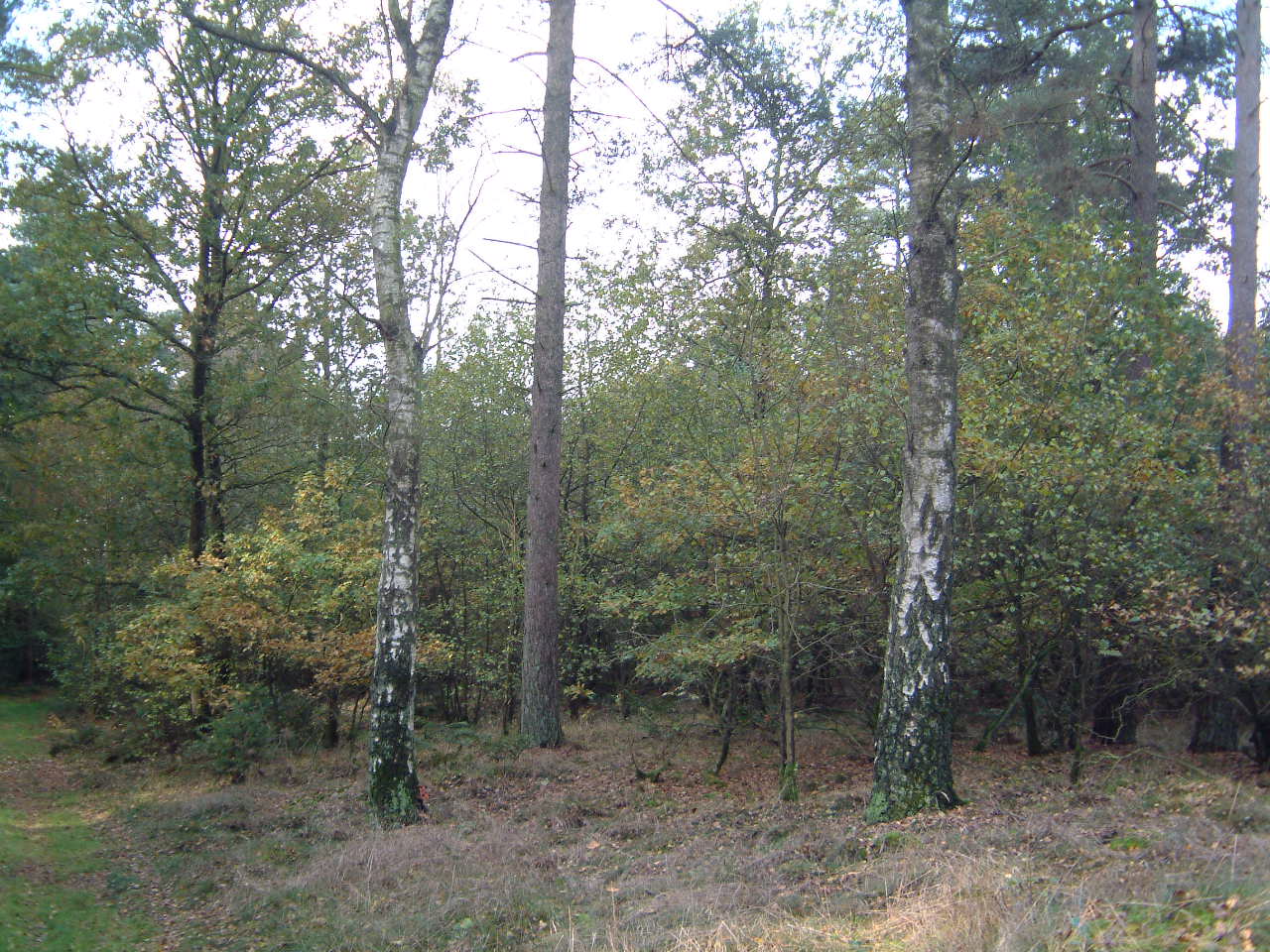 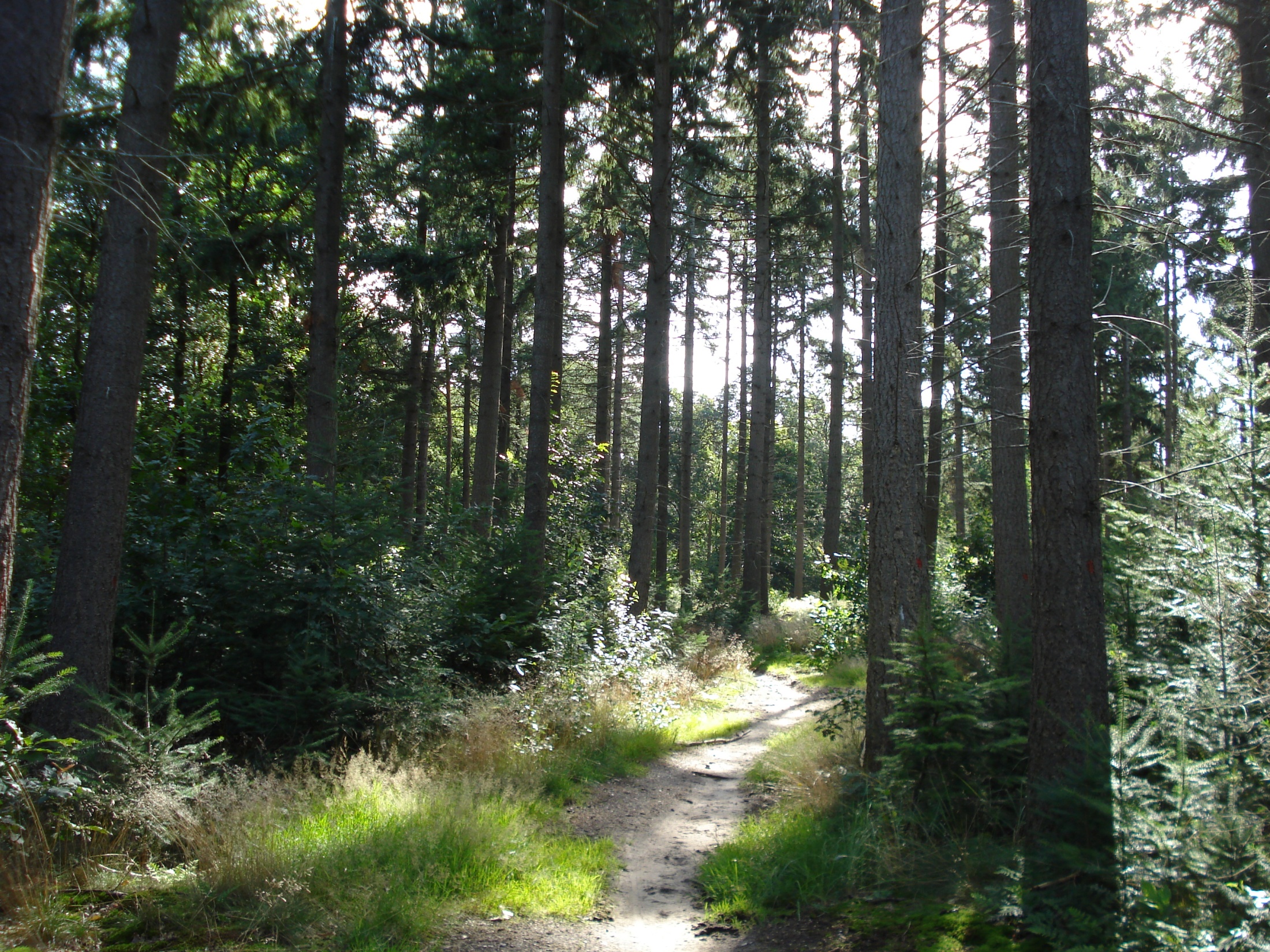 vormen van bosbeheer
Staatsbosbeheer /
particulier
Utrechts Landschap
natuur
geïntegreerd bosbeheer
hout
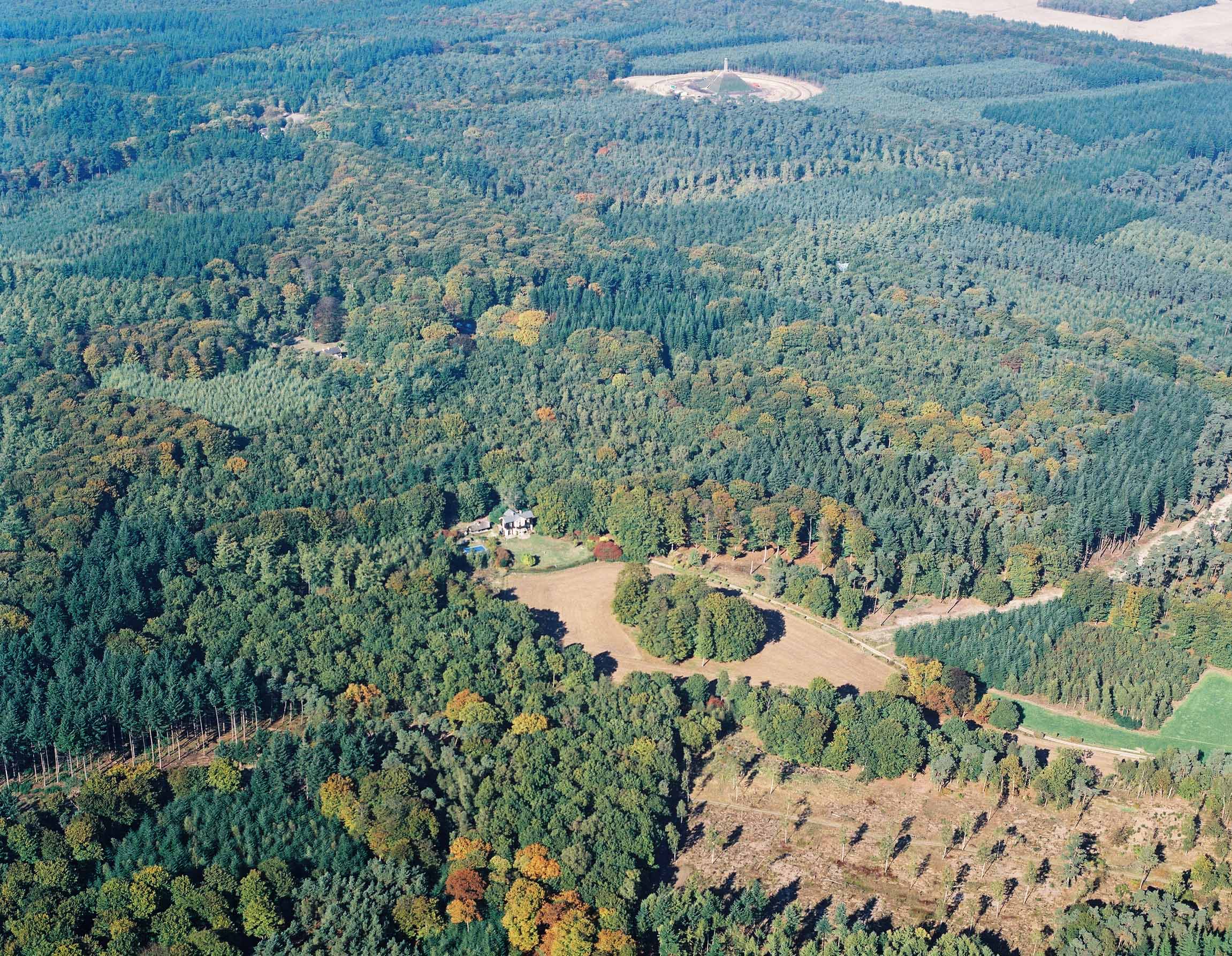 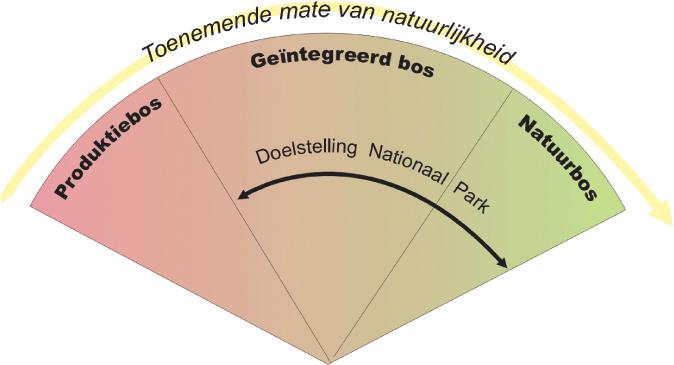 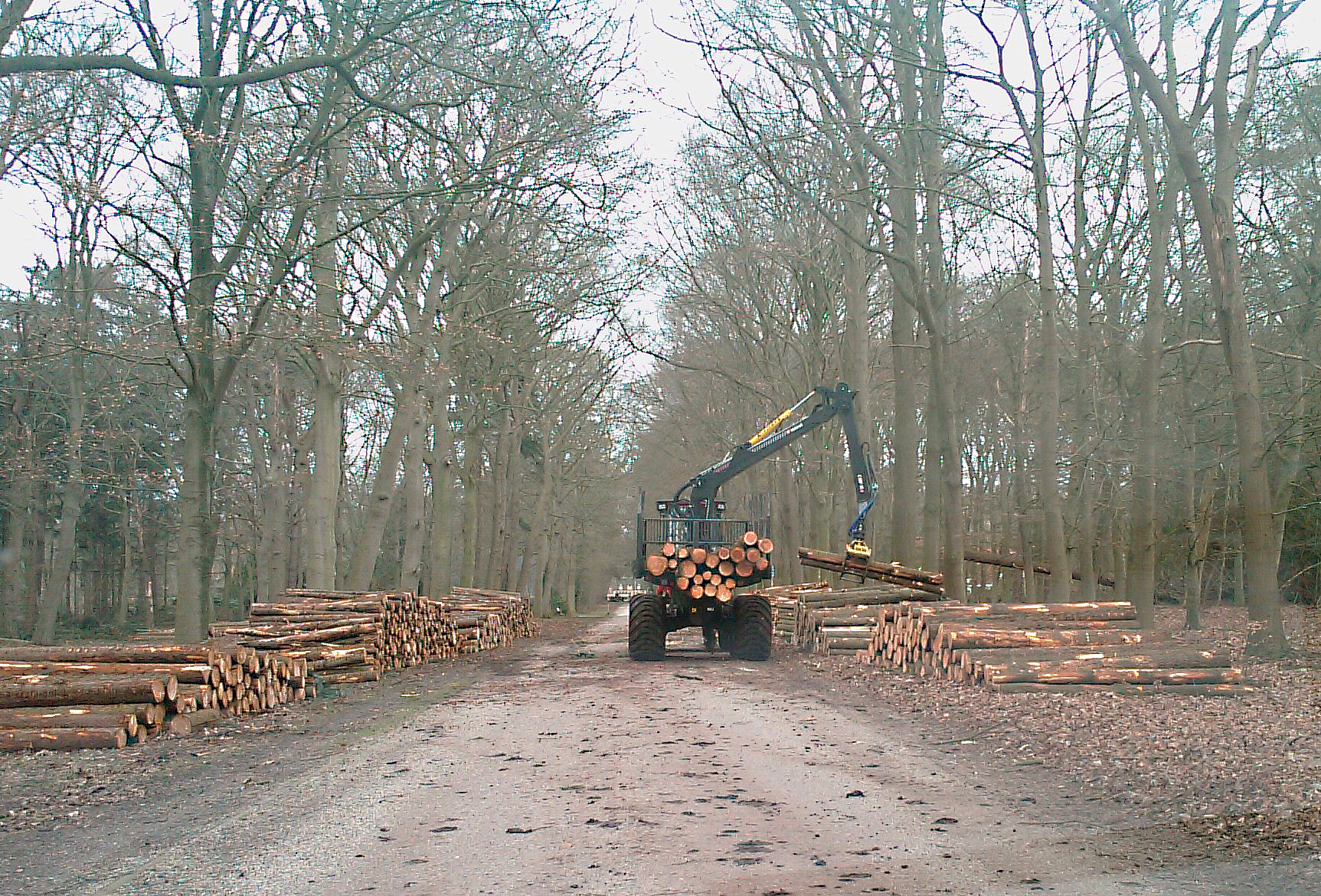 Bos groeit!
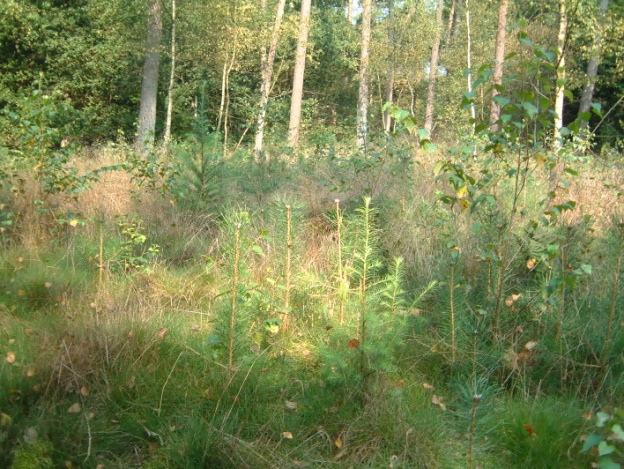 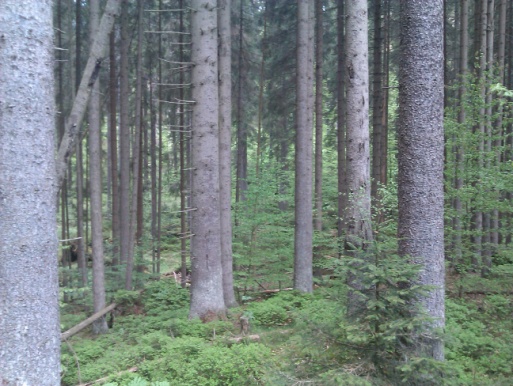 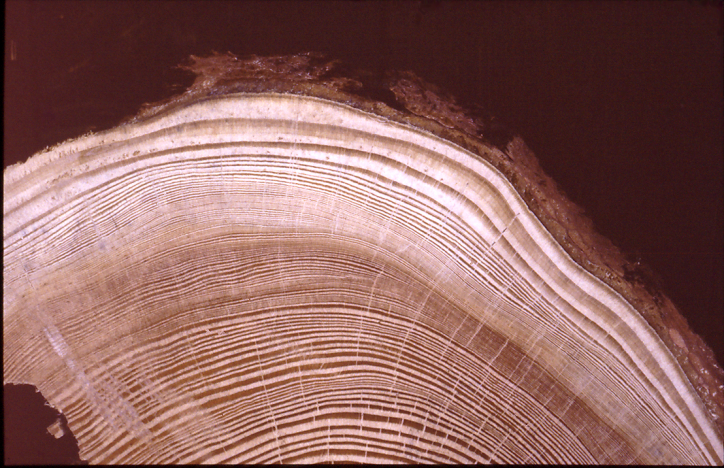 gemiddeld ieder jaar 7 m3/ha   (NL)
goed voor:
schoonheid
biodiversiteit
opbrengst
+ oogsten
boomsoort
  kwaliteit : N-R-m3
  leeftijden
  structuurvariatie
niets 
doen
sturen
bos groeit
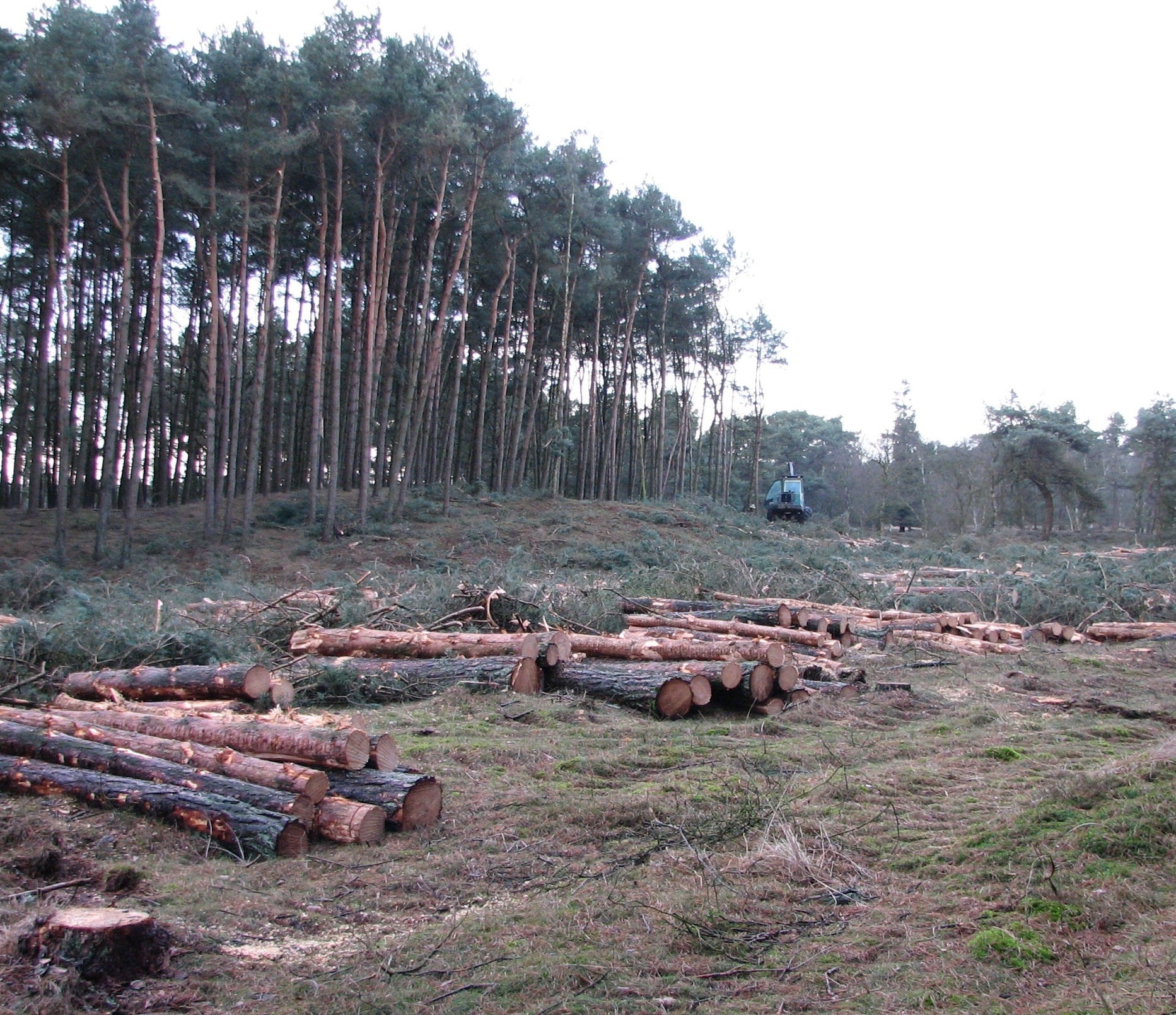 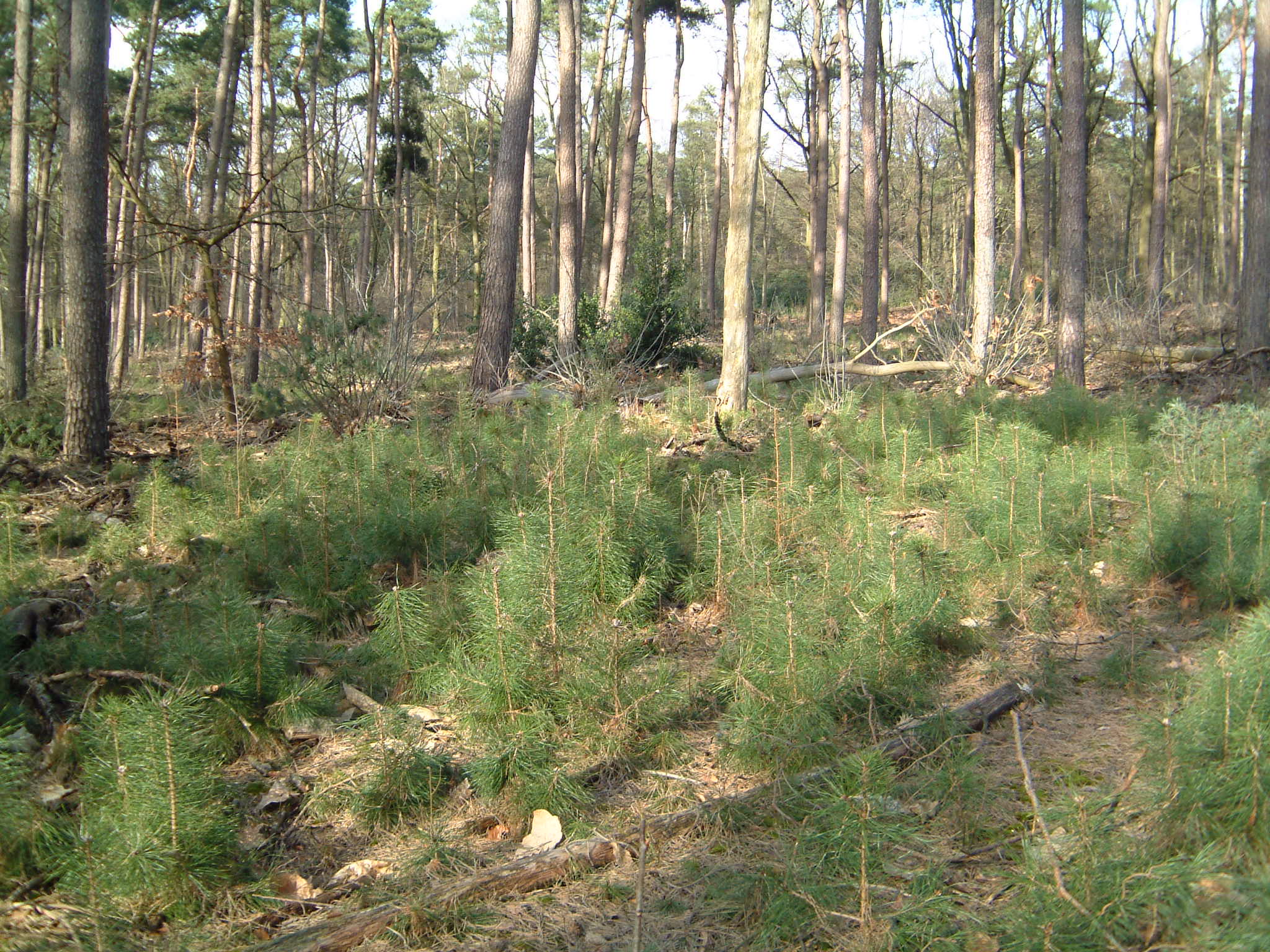 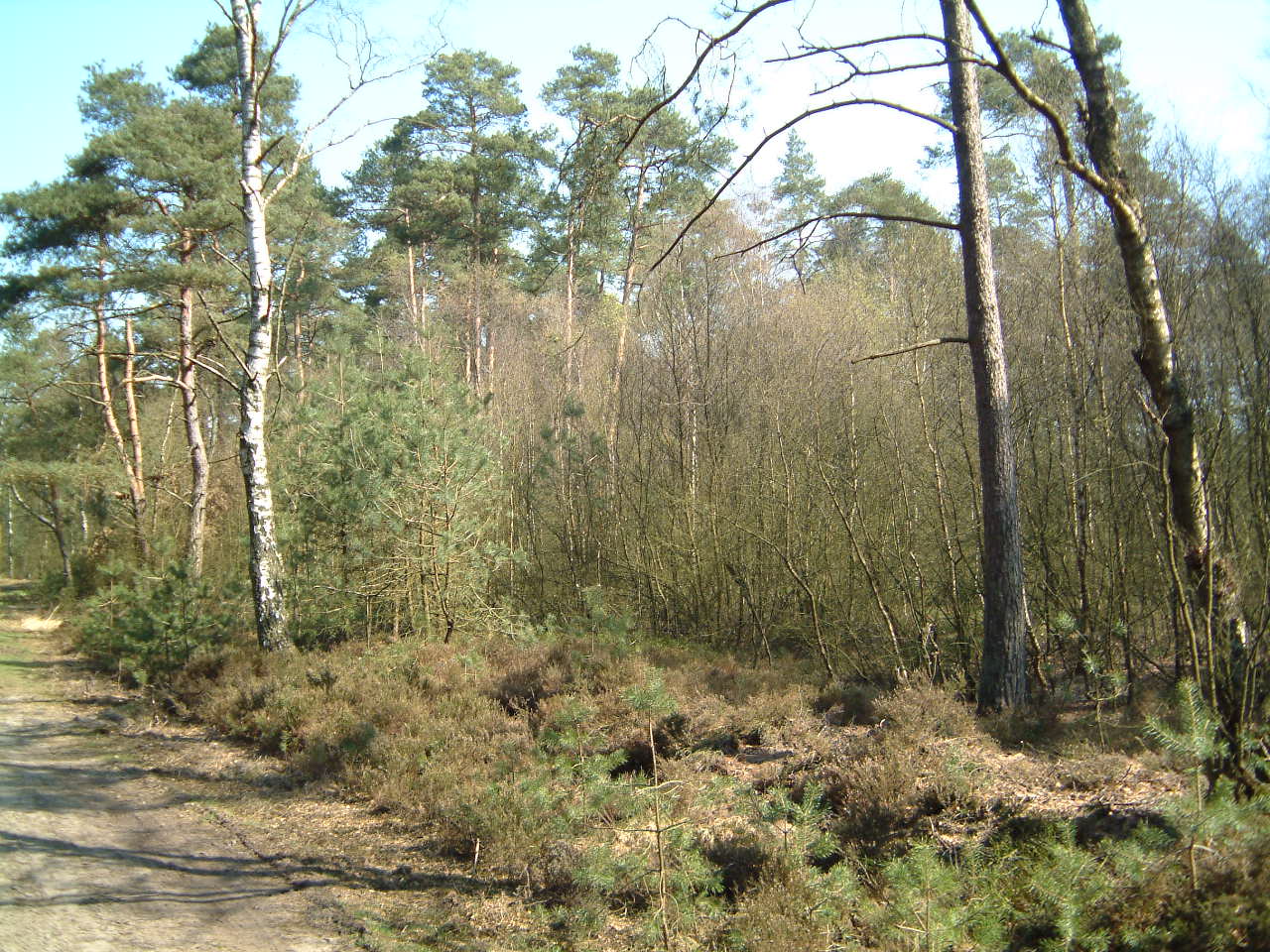 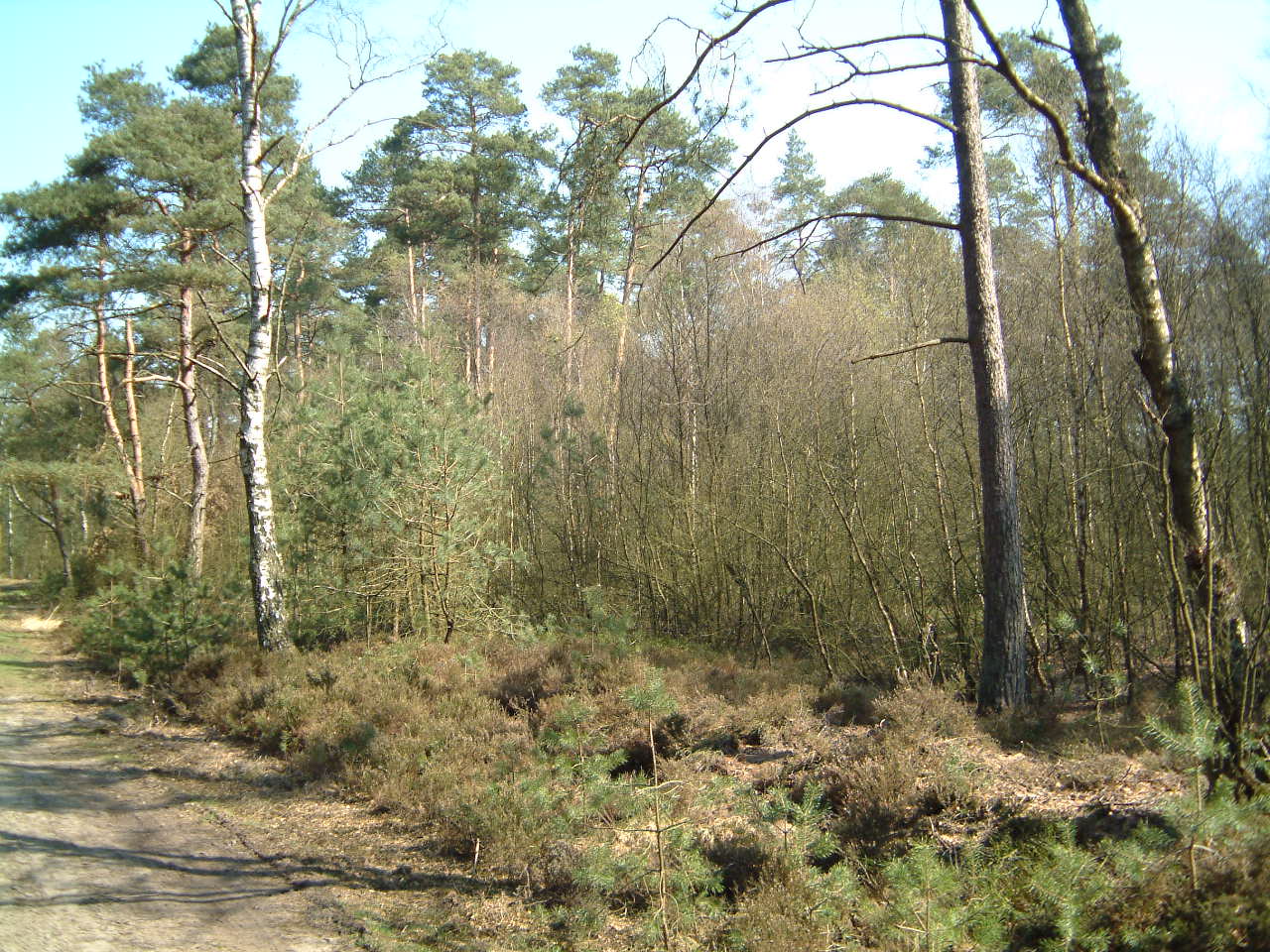 prima bos, maar weinig waardeaanwas
toekomstboom
35 jaar bosbeheer Utrechts Landschap: wat heeft het opgeleverd?
meer inheems: 50%  80%
structuurvariatie		
dood hout

een stevig aandeel jong bos
houtopbrengst
afname productievermogen
toename  biodiversiteit + natuurlijker bosbeeld
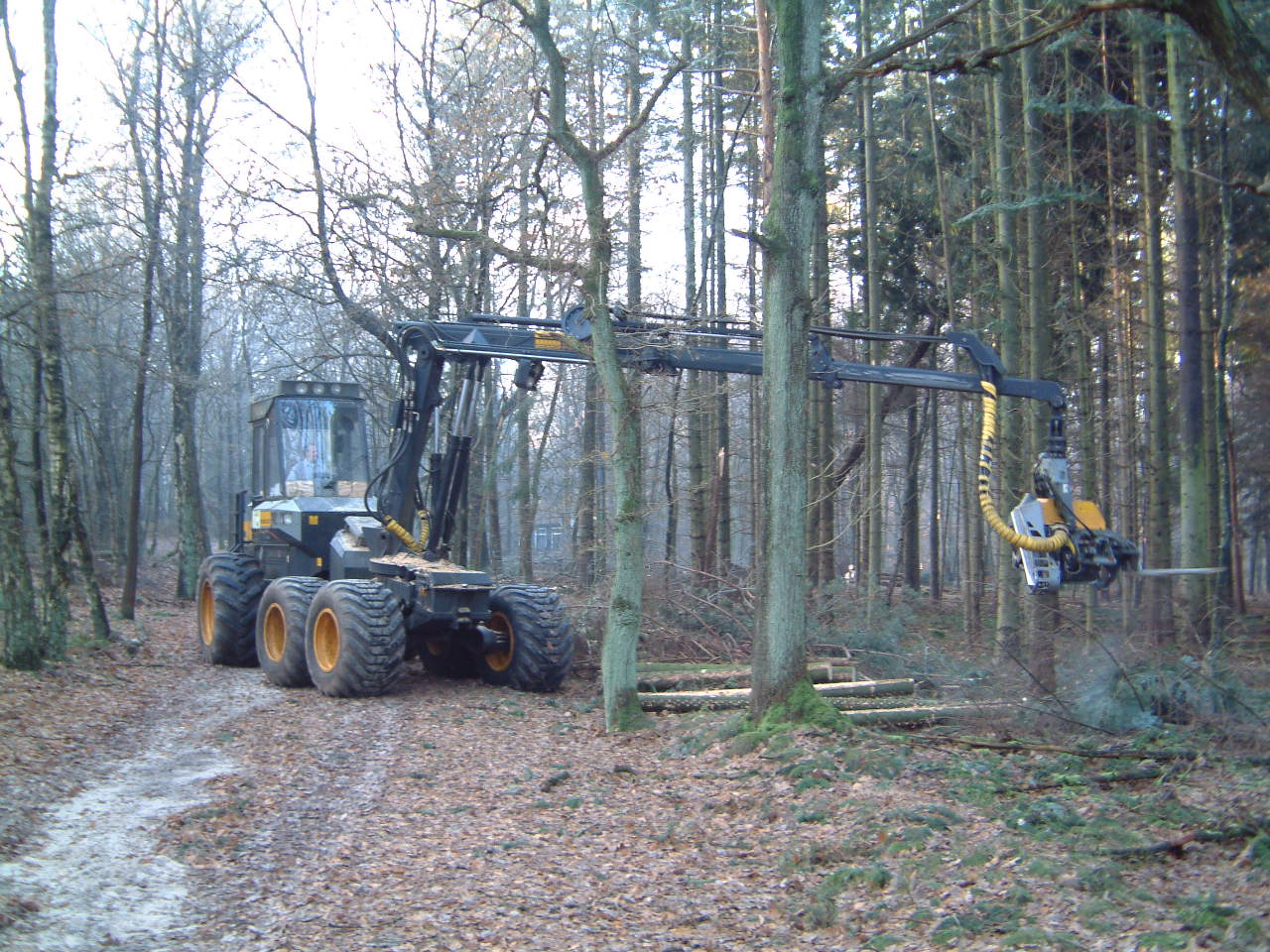 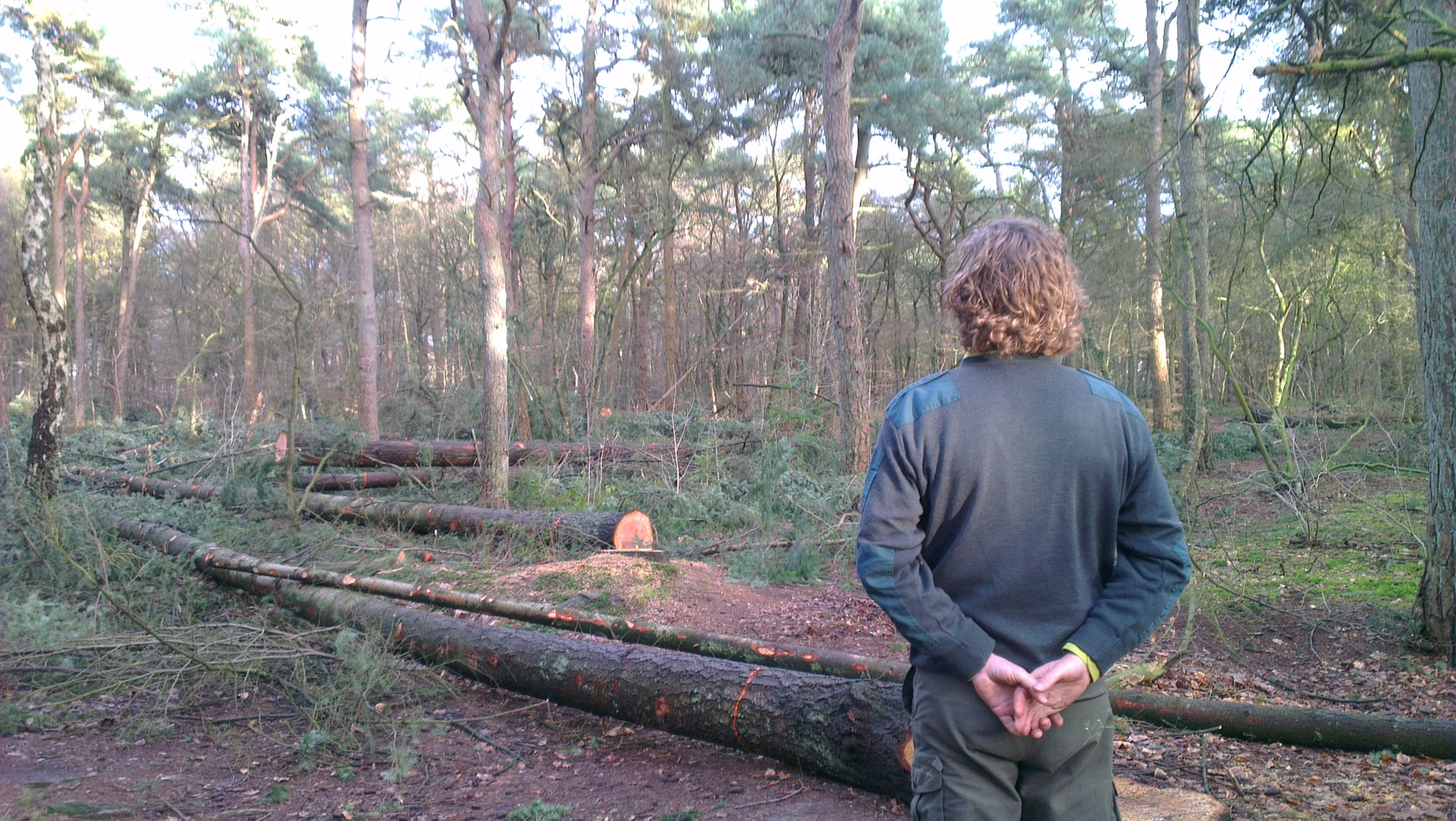 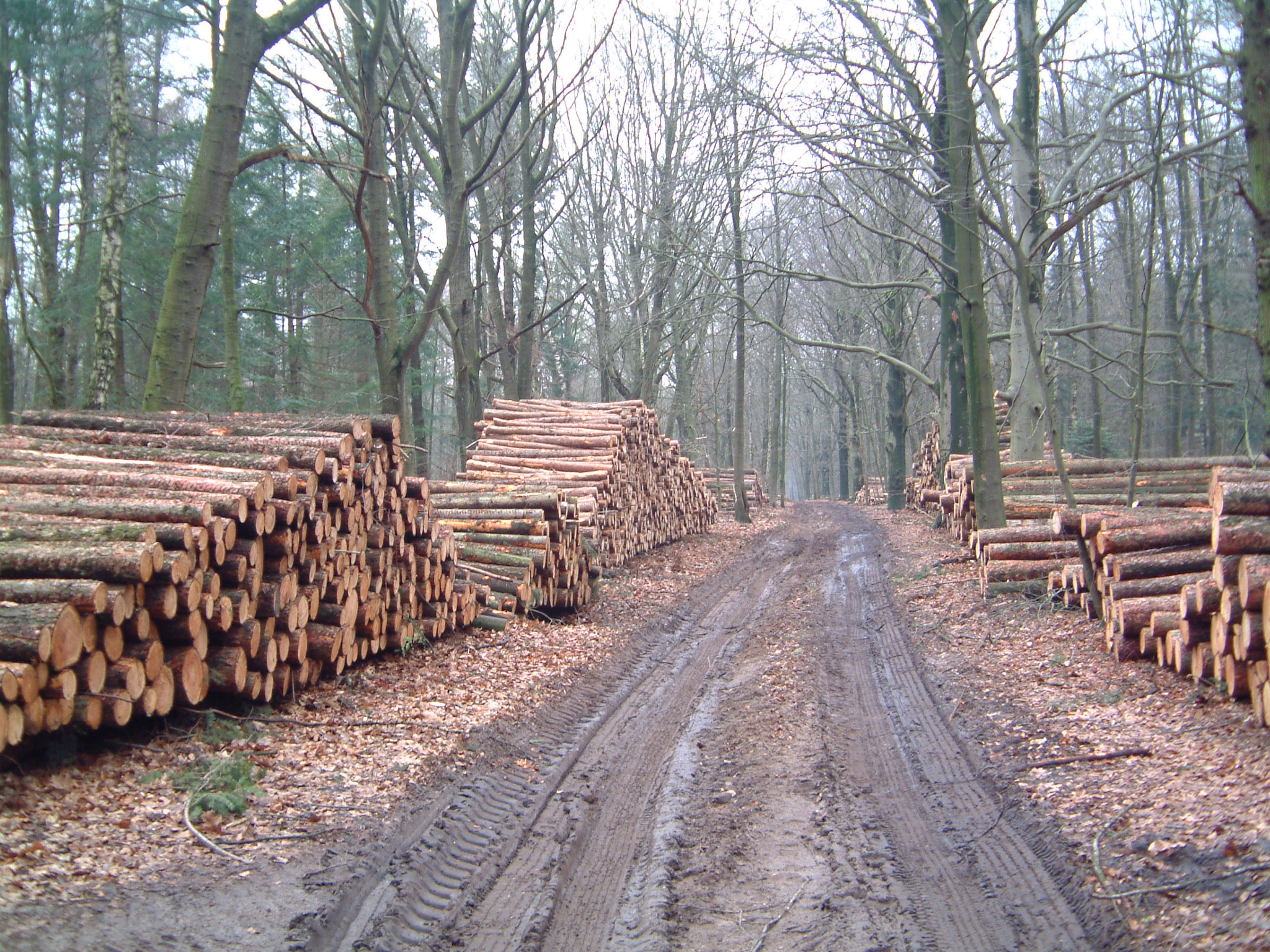 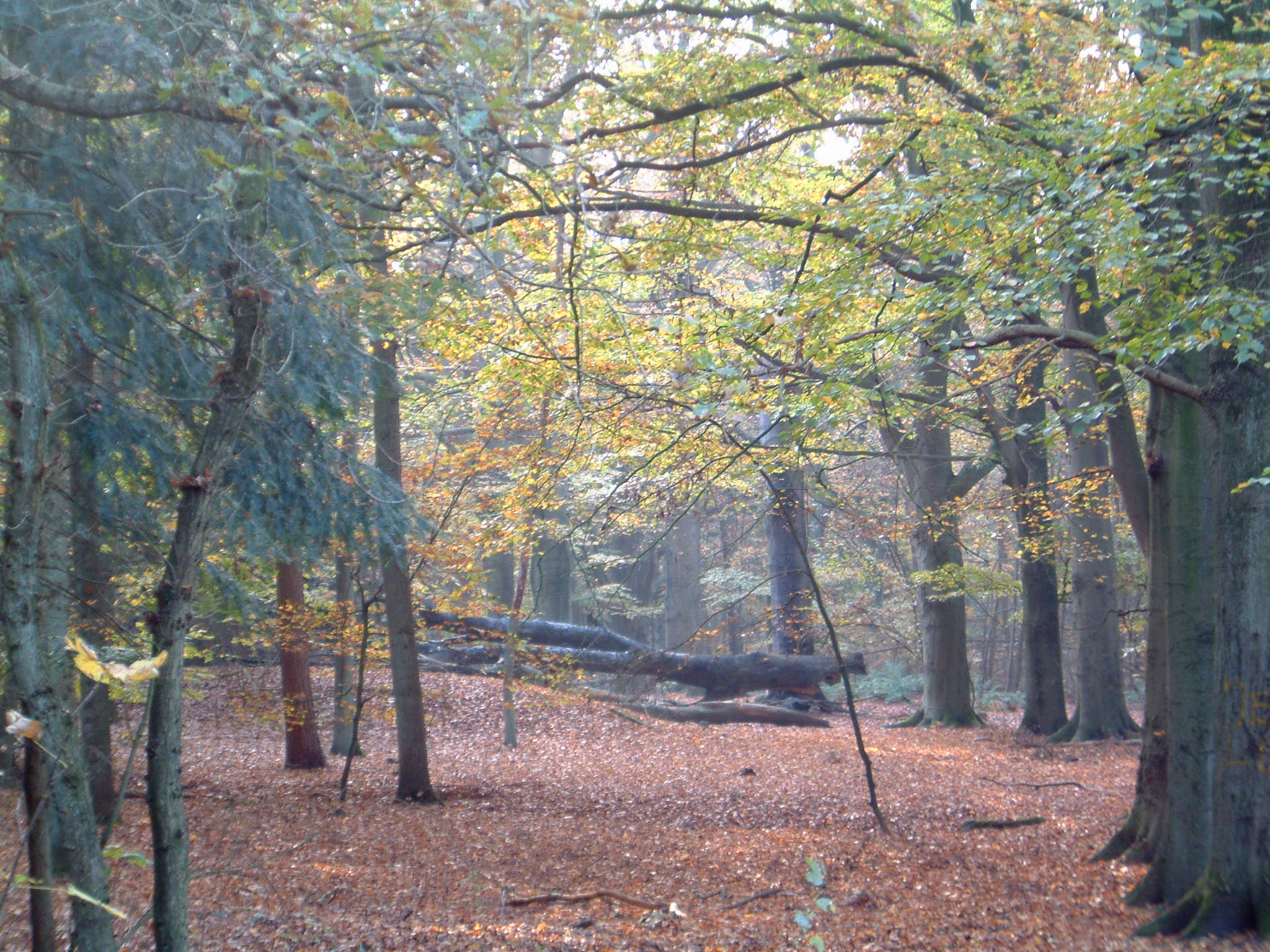 oud bos is mooi
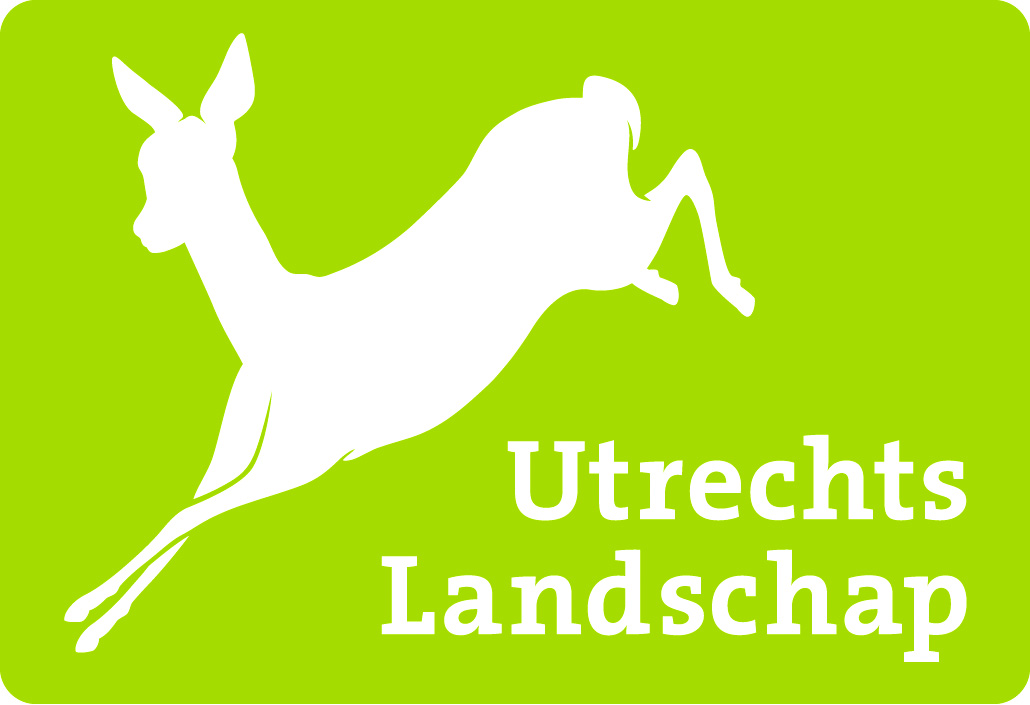